Radiation Metrology Ltd
1
Going green – the story so far
Pete Burgess and Shelly Mobbs
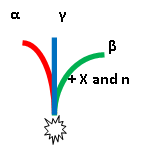 Radiation Metrology Ltd
Radiation Metrology Ltd
2
Where?
North Craigearn
200 m2  house, core is pre 1885, classic Aberdeenshire 1 and a half story croft house
Concrete block addition to the back
First floor is wood, slate and flat roof







Definitely exposed!
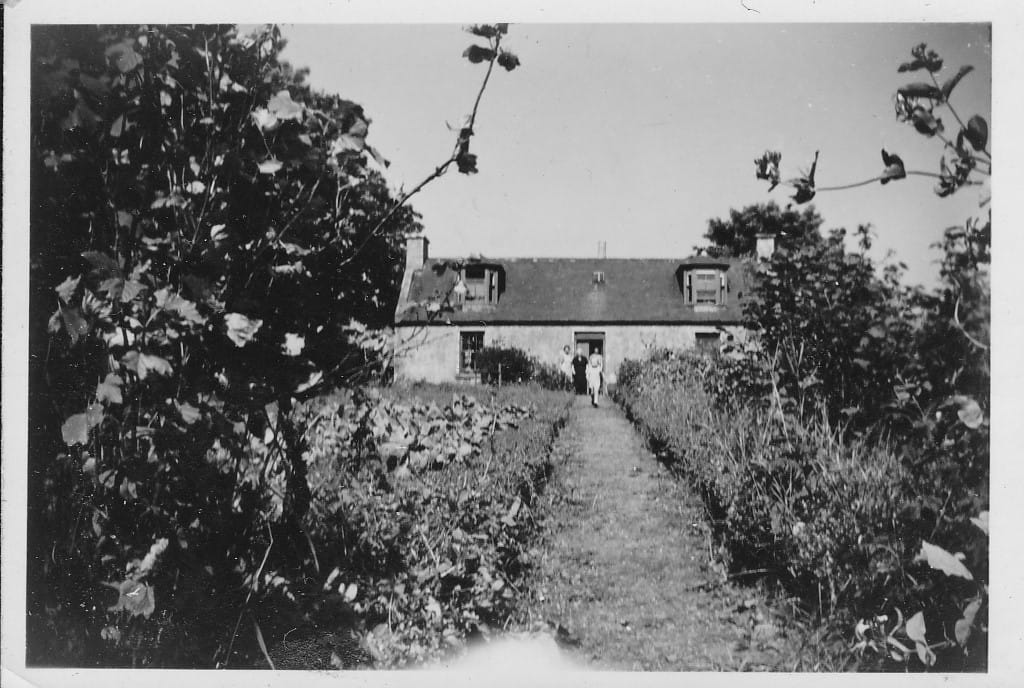 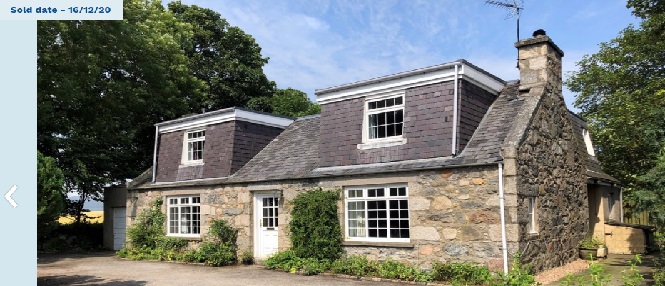 Radiation Metrology Ltd
Radiation Metrology Ltd
3
Insulation?
Granite – a very high conductivity for a rock




It makes up for it a bit by being very thick.
100 mm Kingspan added on all the external granite.
50 mm polystyrene on the block walls
100 mm glass mattress on the sloping roof
80 mm TR27 forms the roof.
Double glazed
So not bad, as old houses go
Radiation Metrology Ltd
Radiation Metrology Ltd
4
Air source heat pump
Seemed the way to go.
Looked for an installer – typical response was “We’re very busy. We can’t look at the job for 6 months”.
British Gas seemed better.
We book a visit
Guy turns up in July. Walks round, asks a few questions.
We get a quote, looks reasonable.
A few caveats – we have some radiators on 12 mm plastic piping which will need replacing with 15 mm pipe.
Quote looks good, we say yes.
Radiation Metrology Ltd
Radiation Metrology Ltd
5
Progress
We fill in the form.
We get a quote for £20k which we accept in mid August
We fill in the grant application which goes fairly painlessly although there is some jargon we have to have clarified.
Application successful on 1st September
BG reply, quickly. “One of our engineers will be coming round on 20 November 2023 “
Looking good!
Radiation Metrology Ltd
Radiation Metrology Ltd
6
And then?
We start looking to have the kerosene tank removed.
Can’t find anyone who will give us credit for any fuel left. “Cost will be £340” just to empty it.
So we anticipate Pete and Shelly’s heating oil give away – bring your own can.
Additional questions from Home Energy Scotland on the grant application – sorted easily.
BUT : “20th November, unfortunately we still do not have approval to connect your heat pump to the network from the DNO,” So job cancelled.
What’s a DNO?
Radiation Metrology Ltd
Radiation Metrology Ltd
7
It’s SSEN
30th October - “Your DNO is your district network operator, this can come through for some customers quickly and others it takes time, we chase this ourselves so there is no need for you to do anything”
November 23rd, I hassle BG.
It turns out our original contact had quit and nobody was taking the job forward until I hassled. New person, Matty Parr, seems on the ball.
We get lots of slightly odd questions about our consumer unit. And the one in the garage.
New date for installation: March 4th!
Over 4 months later than original
Radiation Metrology Ltd
Radiation Metrology Ltd
8
And then
Mid February we rip up floors to see where the 12 mm pipes come from and clear furniture to give good access.
February 29th, pre-installation visit.
Disaster time!
The lead installer says the job is booked for 4.5 days and will take 9 (at least). And there’s all sorts of things that will need changing (other pipes, radiator locations). I hassle.
A nice lady from Glasgow (Angela Bray) turns up and does a detailed inspection. She seems very competent.
The water supply is currently incapable of producing the required pressure at the required flow rate
The house is too big and too exposed for the maximum capacity heating that they can supply!
Radiation Metrology Ltd
Radiation Metrology Ltd
9
Job crashes and burns
Back to the beginning – 9 months wasted.
They cannot seem to trace who did the original assessment.
We are well annoyed.
I hassle.
Incompetent surveyor. 
Incompetent local management. Whoever sent this person out should have realised.
Useless procedures so incompetent senior managers
I am rewarded with a cheque for £400.
Radiation Metrology Ltd
Radiation Metrology Ltd
10
Now?
Ground source?
Clearly more work on offer than capable contractors.
Makes the whole drive towards heat pumps a bit of a joke. 
Effectively, virtually no competition.
I am starting to pine for
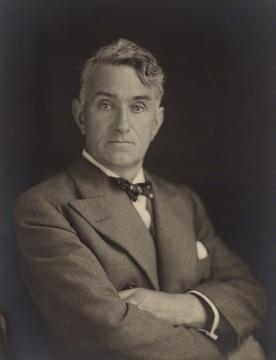 Radiation Metrology Ltd